Templates for social media
Facebook, Twitter, Linkedin & Instagram templates
2019
Facebook Business Page
Twitter Profile Photo: Use a picture that is at least 170x170px.
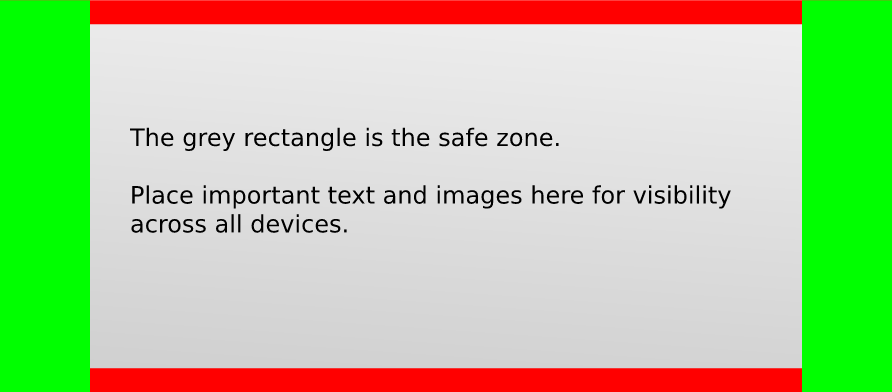 Facebook Cover Photo for Business: 
Right click and Save the template above. Place important text within the grey rectangle.
Twitter Business Page
Facebook Profile Photo: Use a picture that is at least 170x170px.
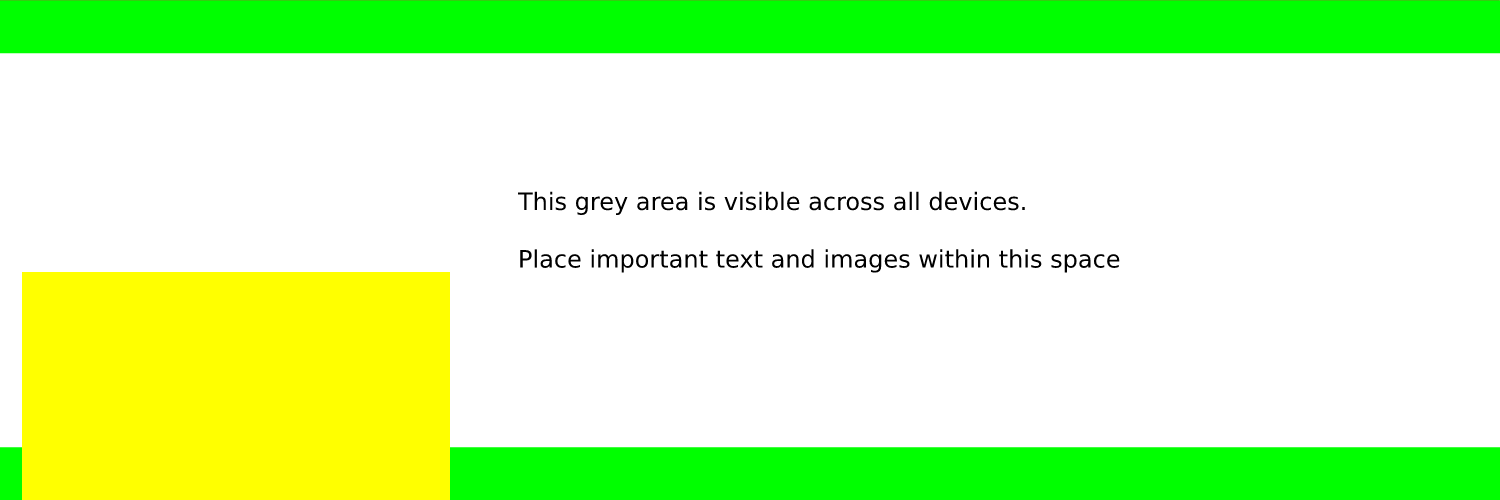 Twitter Header: Right click and save this template. Place any important text or images to fit within the grey rectangle. Green areas get cut on larger screens. Yellow area is taken up by the profile pic. Can be up to 8MB
Linkedin Business Page
Linkedin Profile Photo: Use a picture that is at least 400x400px for best results.
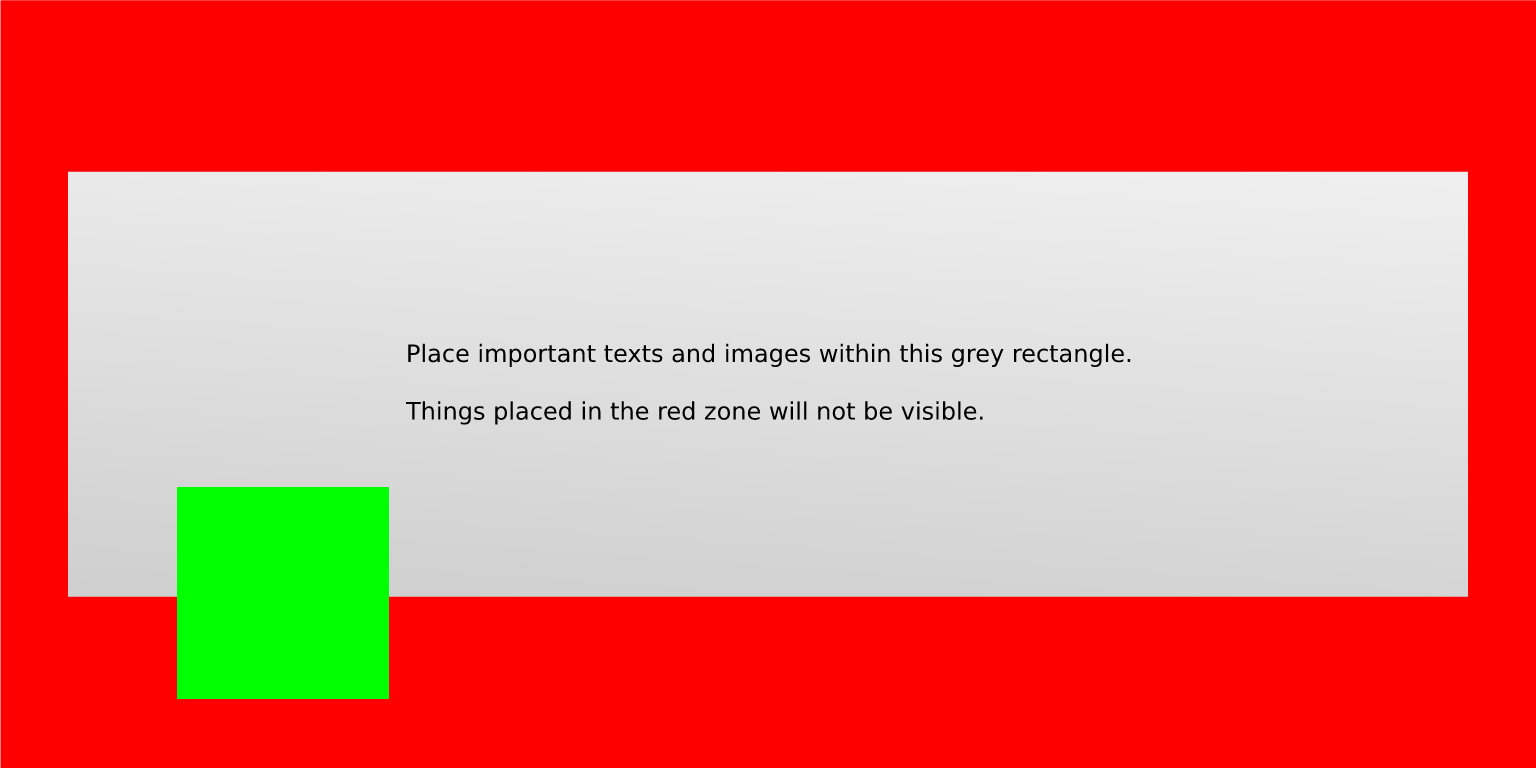 Linkedin Business Header: Right click and save this template. Place any important text or images to fit within the grey rectangle.
Instagram Business Page
Instagram Profile Photo: Use a picture that is at least 400x400px for best results.